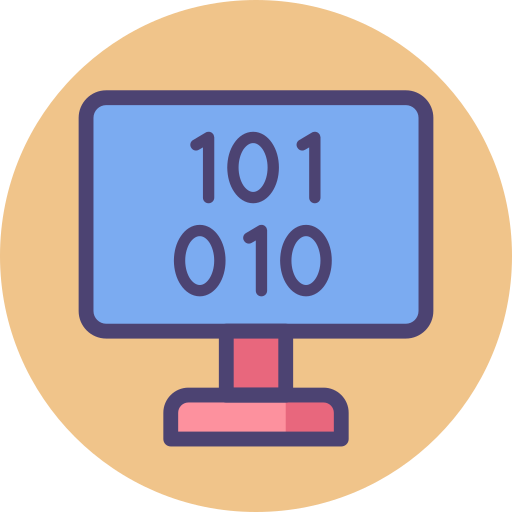 1
GCSE Computer Science (9-1)
Unit 3:
FUNDAMENTALS OF DATA REPRESENTATION
LESSON 1: NUMBER BASES
Recall
A list  is made  up of  the  numbers  
38, 27,43,3,9,82,10

Show  the first step of  a  merge sort  algorithm to  arrange  the  list  of numbers in ascending order.
What will we be learning this term?
Base values(Binary & Calculations)
Hexadecimal values
ASCII & UNICODE
File Size Calculations
Image Development
Digital Sound creation
Compression Techniques
Encryption Methods
You may have been taught these already
Lesson Objectives
Today’s lesson
Understand the following number bases
Decimal
Binary
Understand that all computers use binary to represent instructions
Comprehend the units of data for measurement
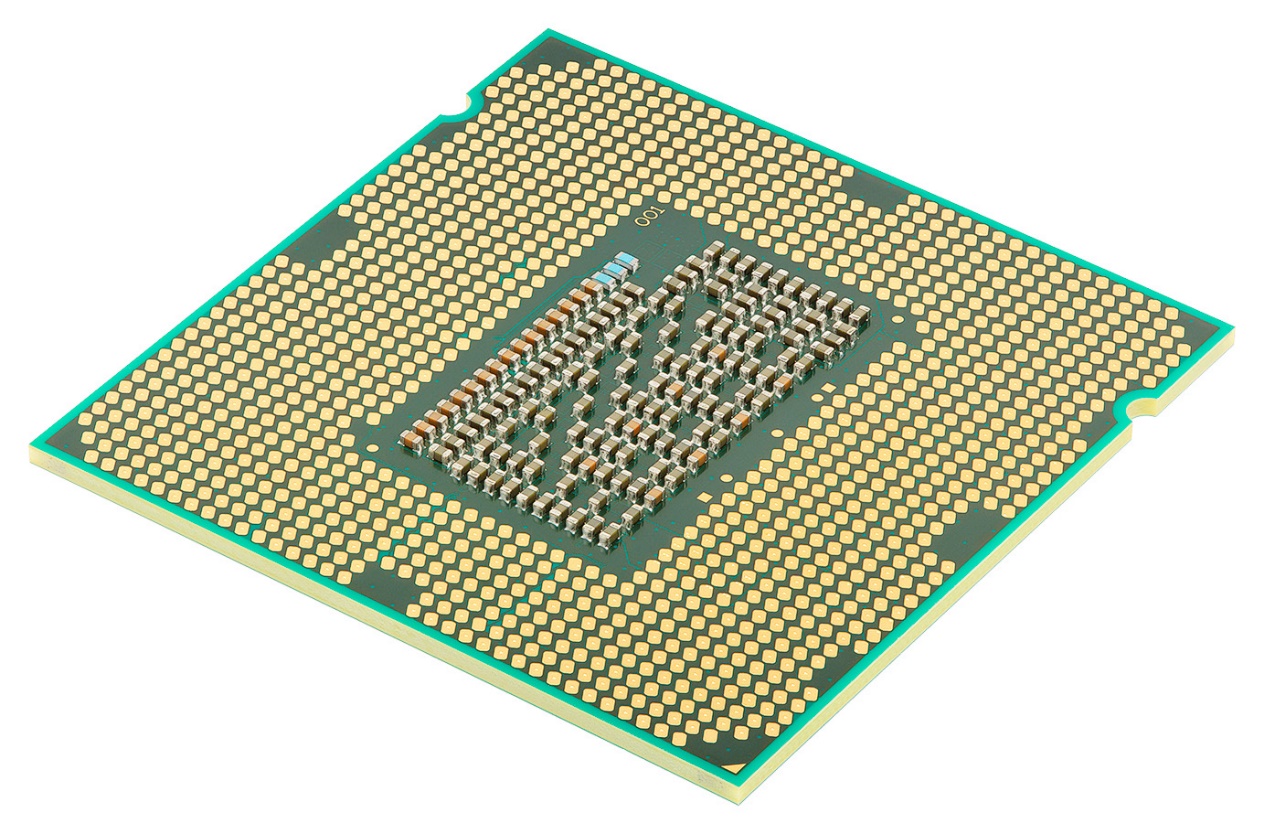 We will start this lesson with a short recap from the previous unit (Algorithms): How do computer processors think/operate logically?
Consider the purpose of Computational Thinking (the 4 steps involved)
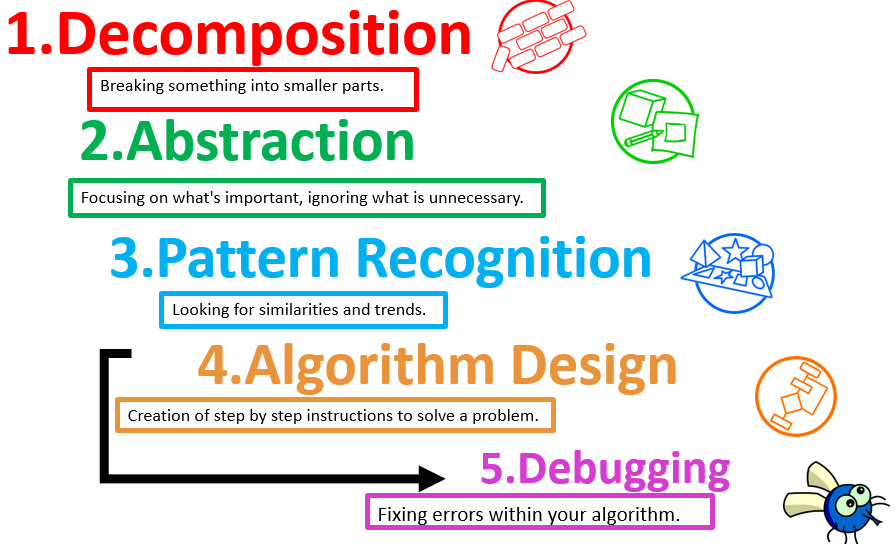 Digital Data
Compilers and Interpreters
When programs are written in high-level code, they must be compiled into low-level code so that a computer can understand it
The on/off or positive/negative states of computer processor transistors represent 0 and 1 – does this symbol look familiar?
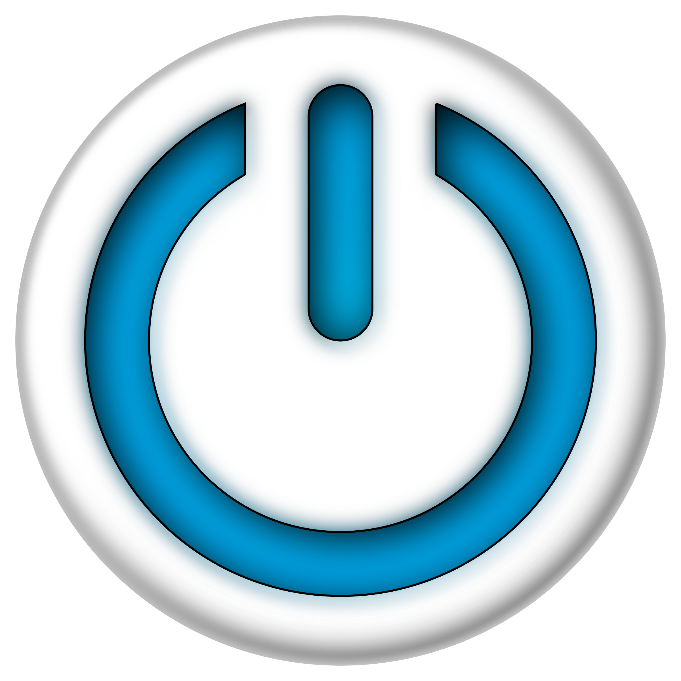 Introducing Binary
Binary is a base 2 number system comprised of 0s and 1s
Everything a computer does to operate is based off this number system, so that they can base themselves off of logic gates (which we already explored)
Binary numbers can be translated into “normal” decimal values
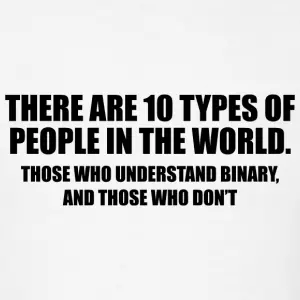 CPU / Processor/ Chip
The CPU is the brain of the computer – it tells the computer what to do and when.

Has millions of tiny switches that can either be:

on or off
 1   or   0
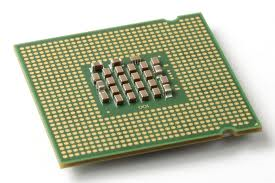 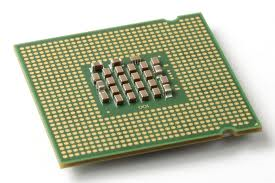 [Speaker Notes: Why is it just 0 and 1? Electricity is on or off!]
Denary System
0 , 1, 2, 3, 4, 5, 6, 7, 8, 9

We use a number system that uses 10 different numbers. (Base 10 number system)

This is called the Denary System.

However computers don’t understand this as they only understand 0’s and 1’s.
on   or  off
Lets  check!
What  is the  difference  between Binary and denary(decimal) number systems? 

Draw the decimal place value chart.
Understanding Denary
People use the denary (or decimal) number system in their day-to-day lives. This system has 10 digits that we can use: 0, 1, 2, 3, 4, 5, 6, 7, 8 and 9. 
The value of each place value is calculated by multiplying by 10 (i.e. by the power of 10). The first few place values look like this:




Working out 1024
+
+
+
Activity 3
Represent a positive integer in decimal
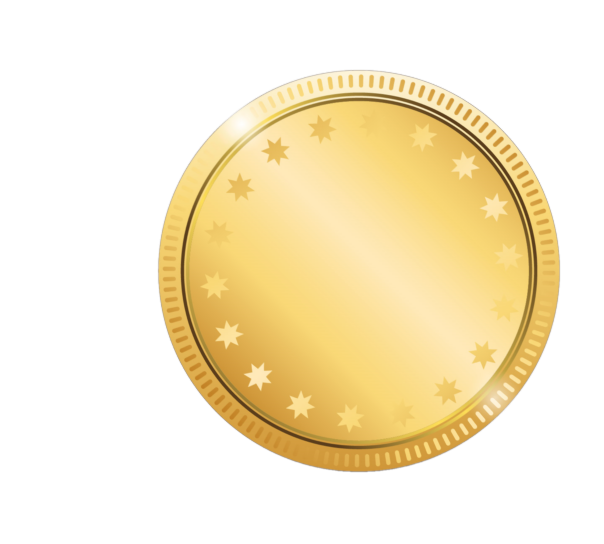 Given nine of each coin, how could you make £6,569?

6 × £1,000 coins
5 × £100 coins
6 × £10 coins
9 × £1 coin
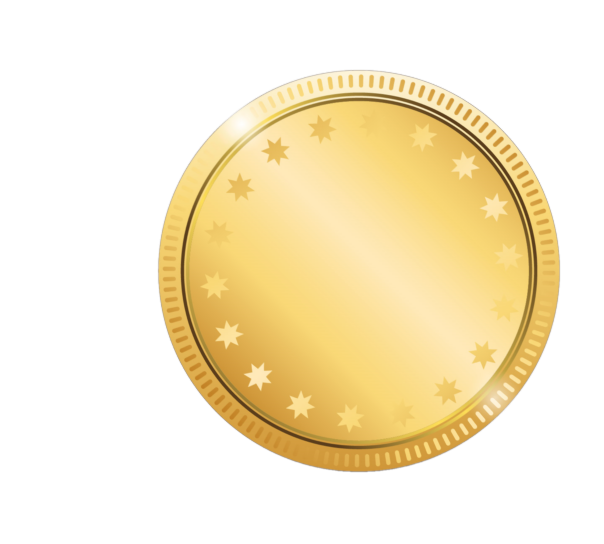 £100
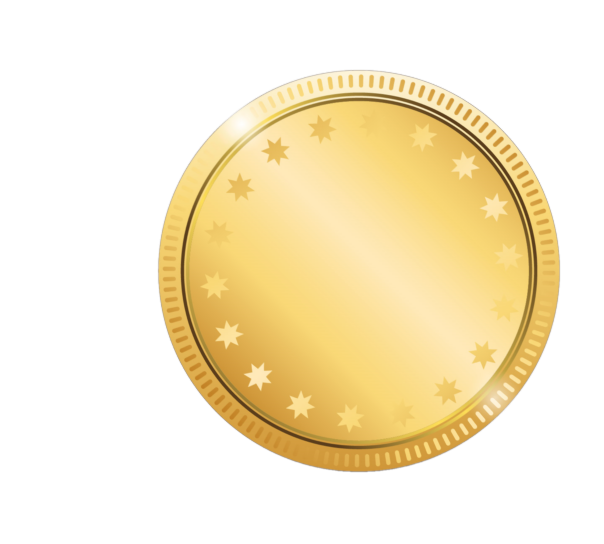 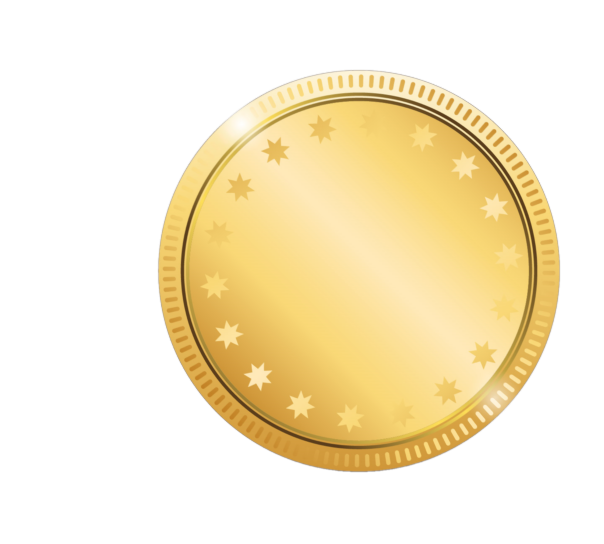 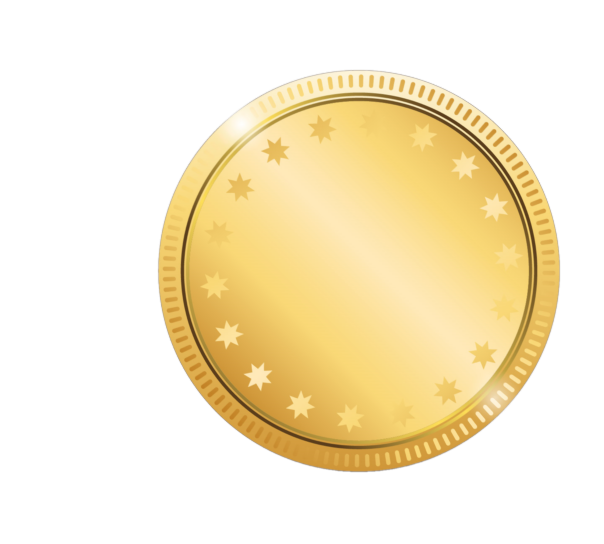 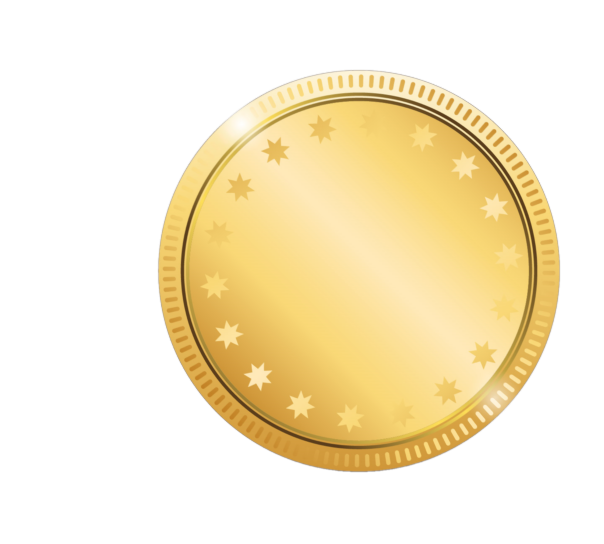 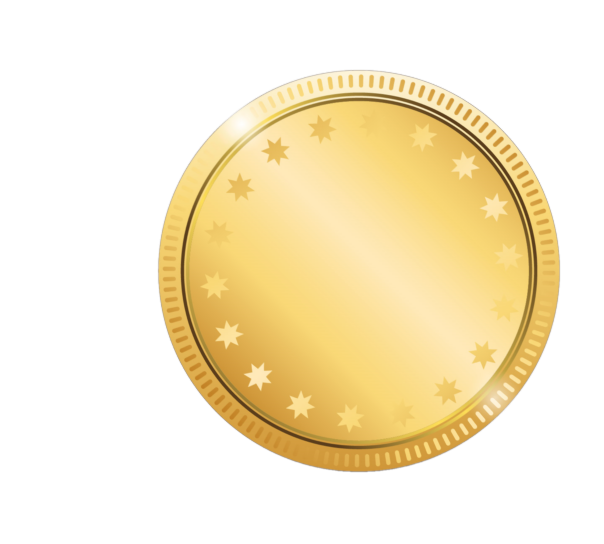 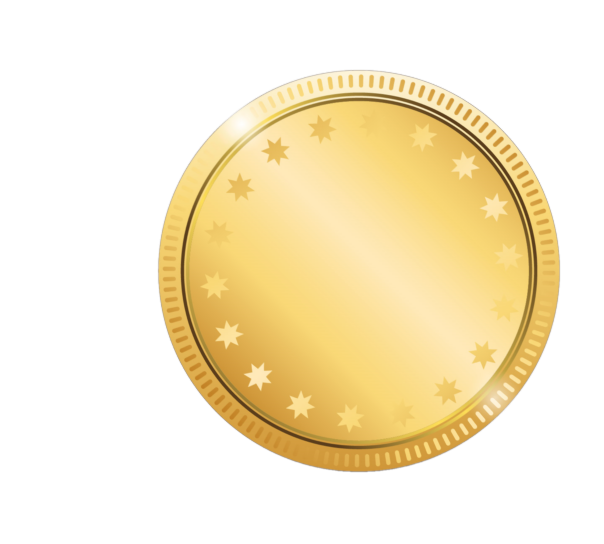 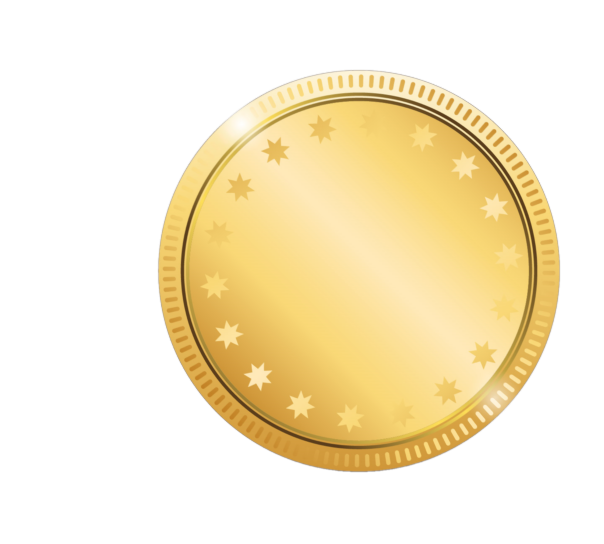 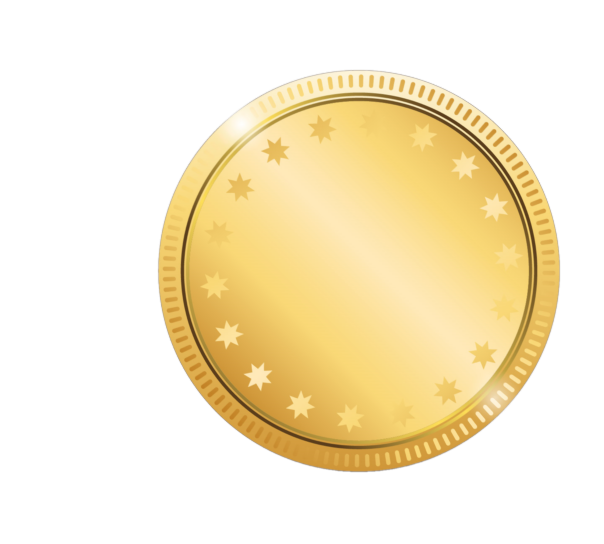 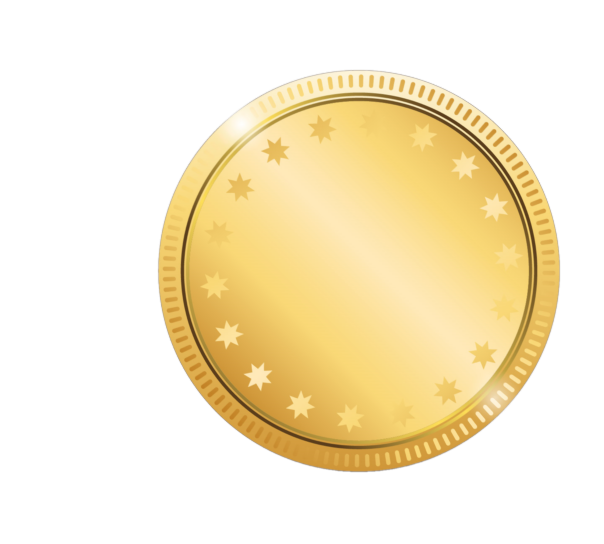 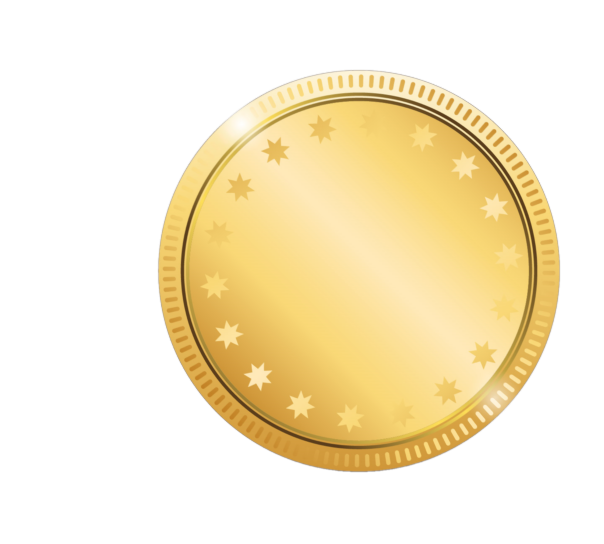 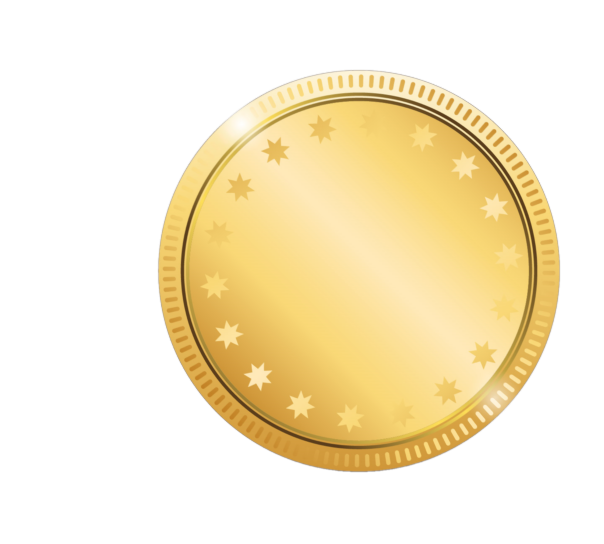 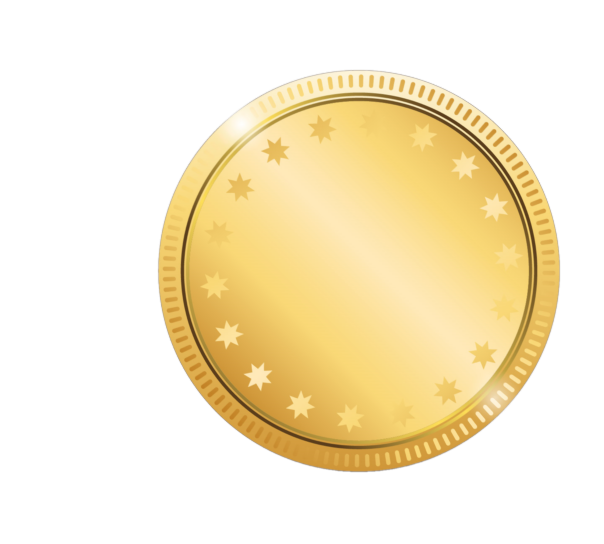 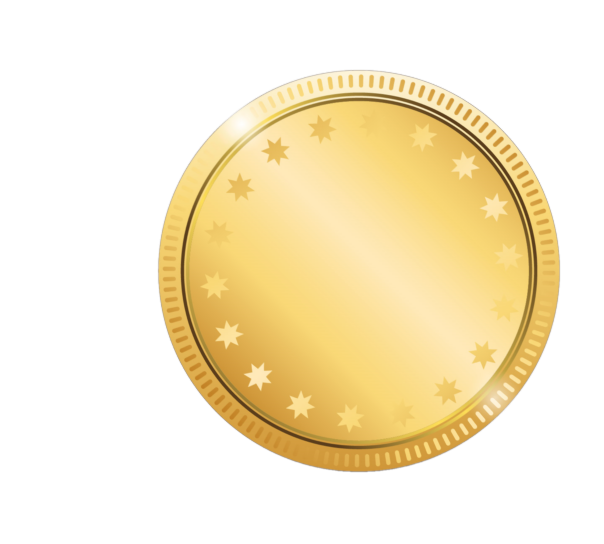 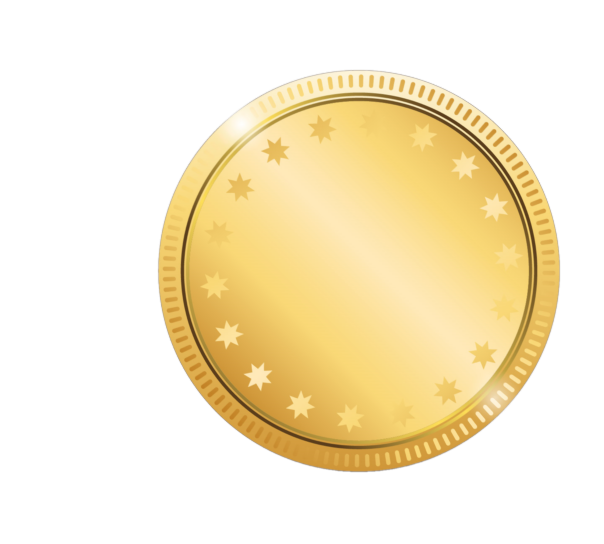 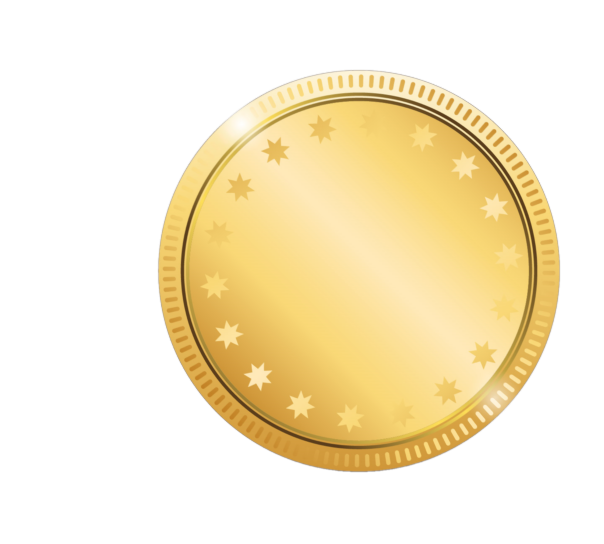 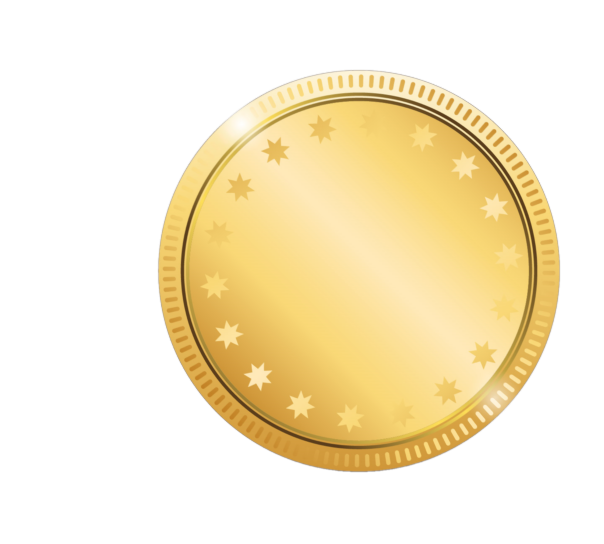 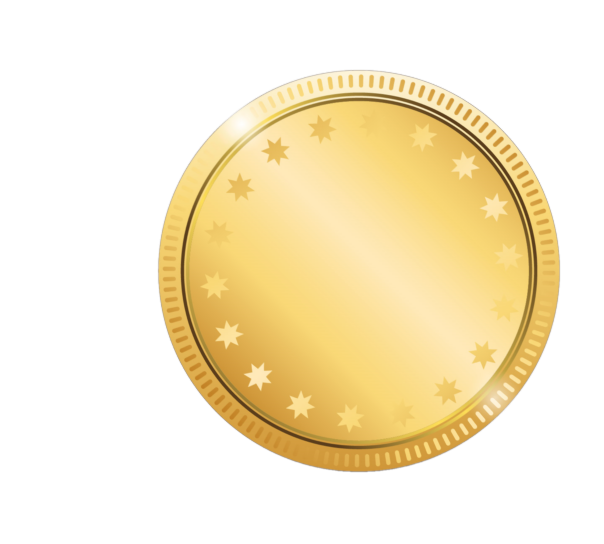 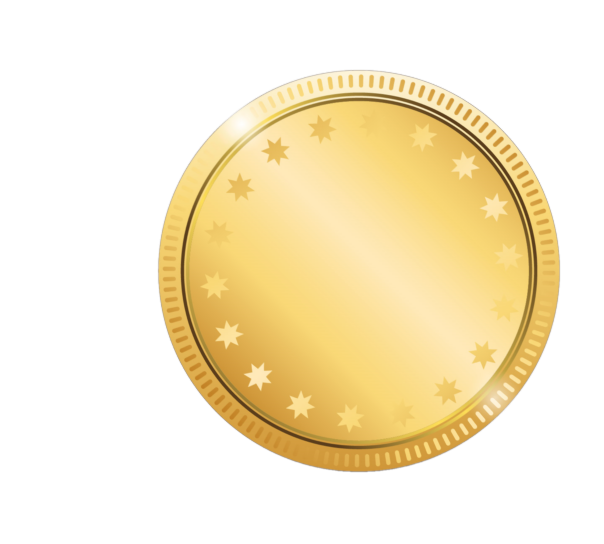 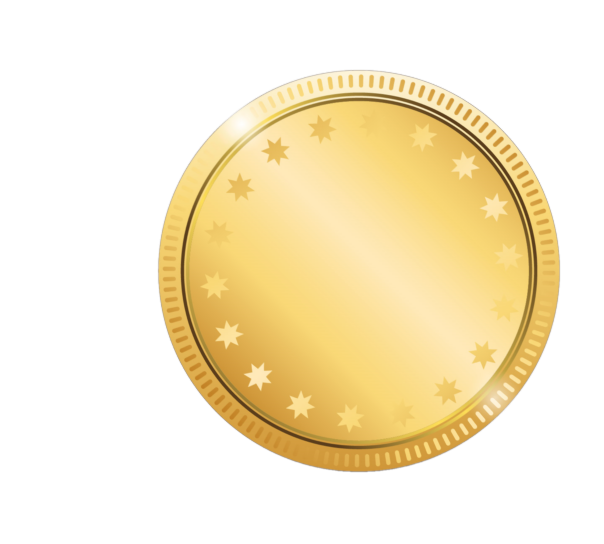 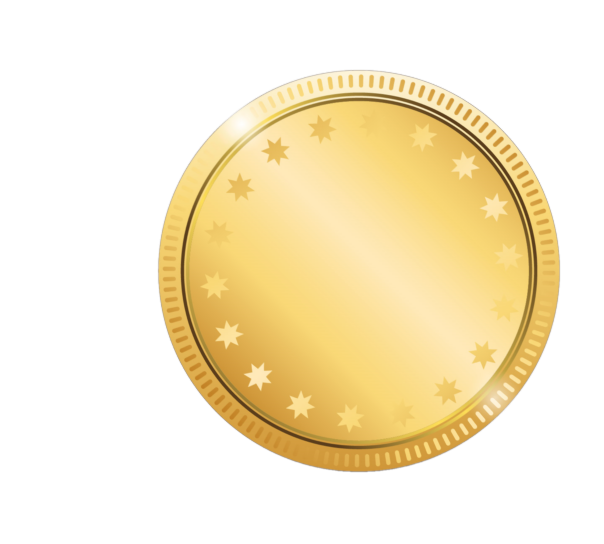 £1,000
£10
£1
12
[Speaker Notes: Image source: Gold coin vector created by freepik (www.freepik.com). Free for personal and commercial purpose with attribution.]
Brain teaser:What is the Highest number you can count to on one hand in one iteration (1 go)?
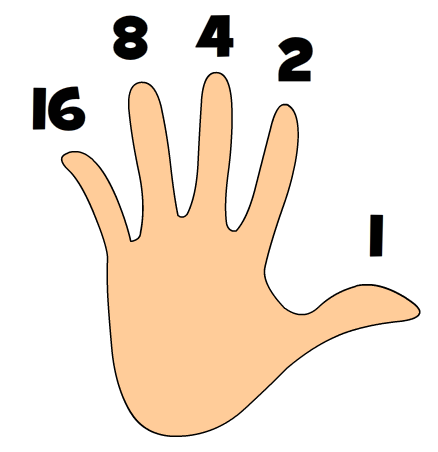 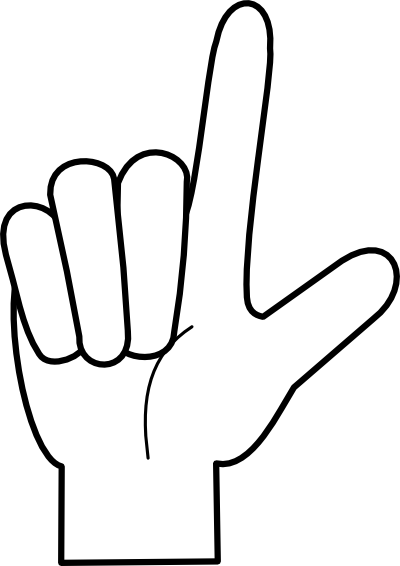 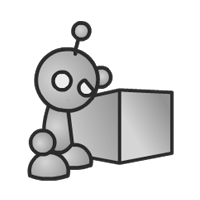 Forget about counting to 10 on your fingers ... you can count past 1,000 if you want!
Binary Fingers!
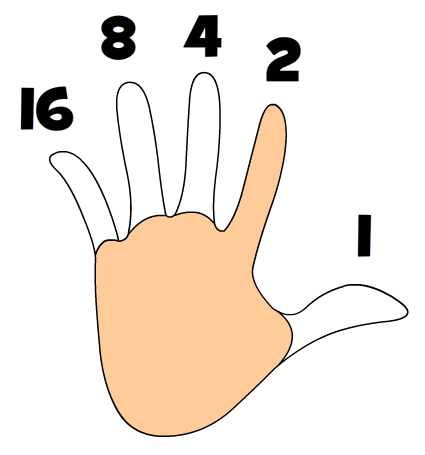 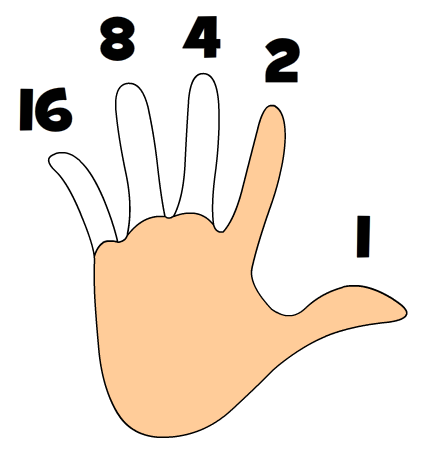 Right Hand
With just your right hand you can count to 31:
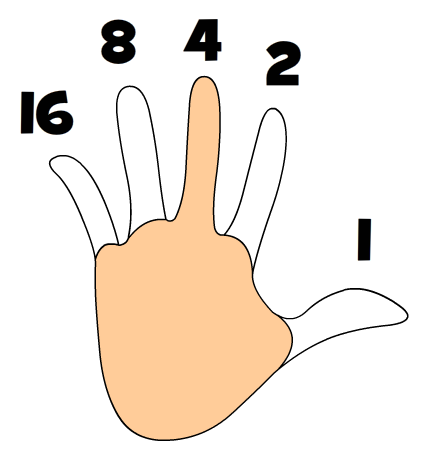 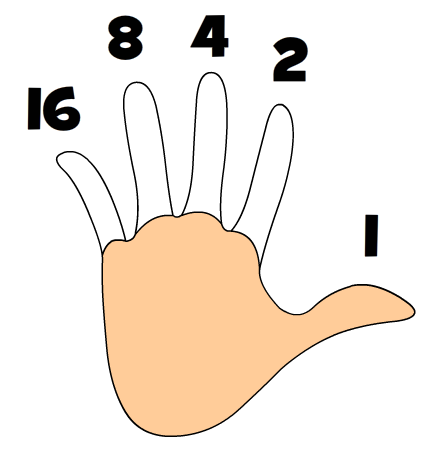 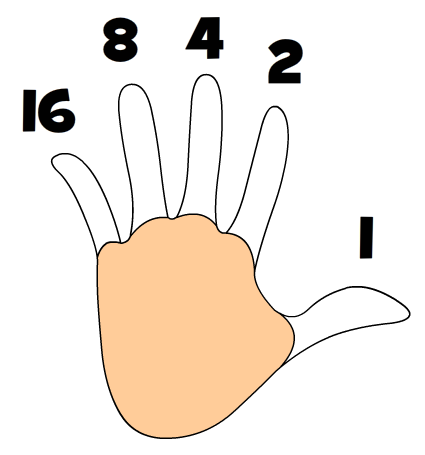 2 and 1 makes 3
Middle finger is 4
No fingers up is 0
Thumb is 1
Index finger is 2
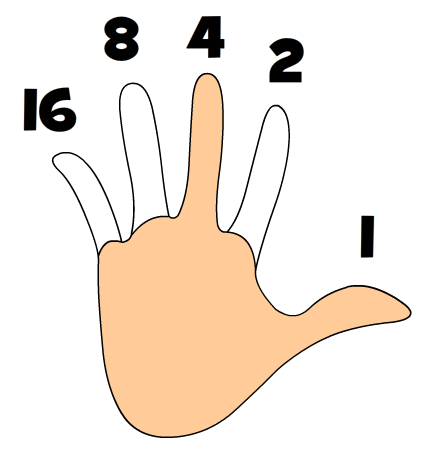 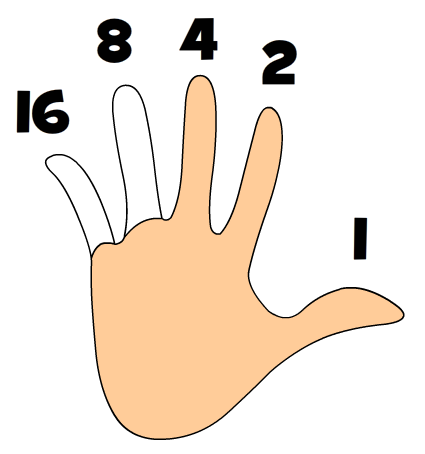 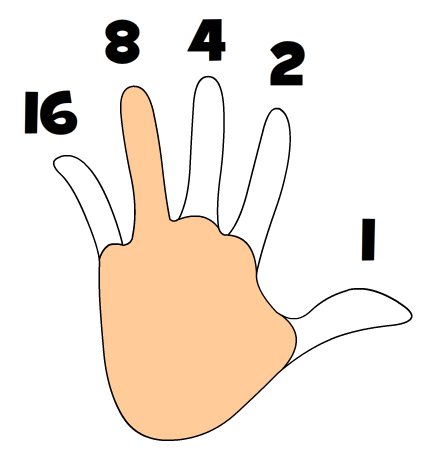 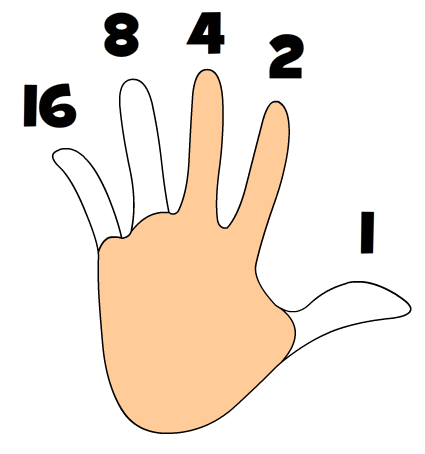 4 and 2 makes 6
4 and 2 and 1 makes 7
Add your thumb for 5
Fourth finger is 8
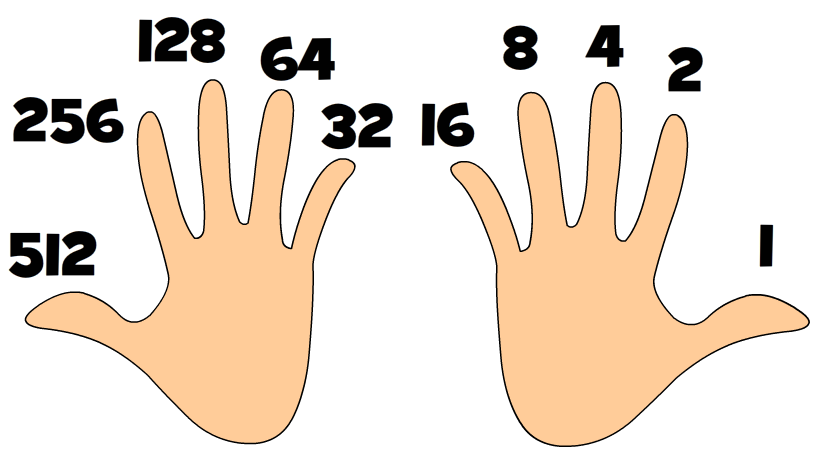 Task: Practice counting from 0 to 31 on your fingers, just like above.
Do it many times until it becomes easy.
When you can do it well, demonstrate it to your teacher or a friend.
Extension: Want bigger numbers? Your left hand can help:
What is Binary?
Binary is a number system that only uses two digits: 1 and 0. All information that is processed by a computer is in the form of a sequence of 1s and 0s. Therefore, all data that we want a computer to process needs to be converted into binary.
The binary system is known as a ‘base 2’ system. This is because:
there are only two digits to select from (1 and 0) 
when using the binary system, data is converted using the power of two.
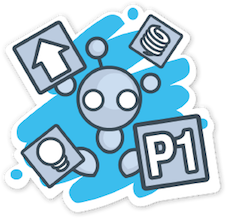 Binary place value chart
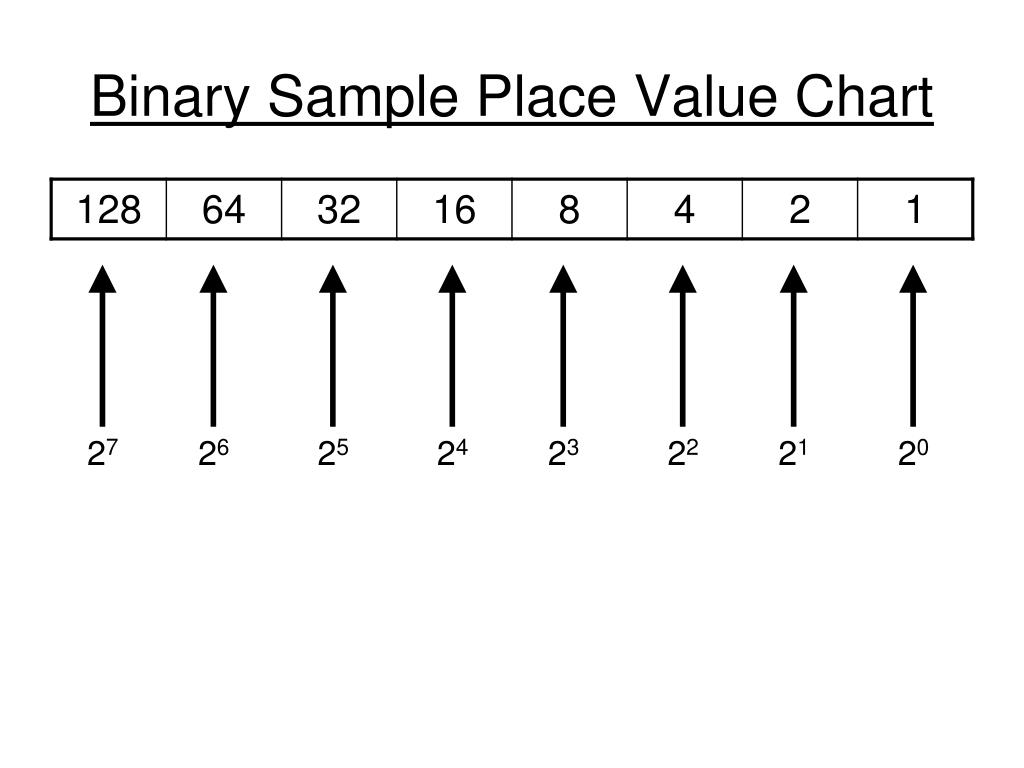 Binary place value chart
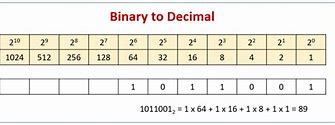 Activity 3
Converting decimal to binary
In binary, we can imagine that we have one coin for each binary place value. 




In pairs, find out how you could use these coins to represent 10410 in binary.



Explorer task: Using the 1, 2, 4, and 8 coins, are there any numbers between 0 and 15 that you cannot represent?
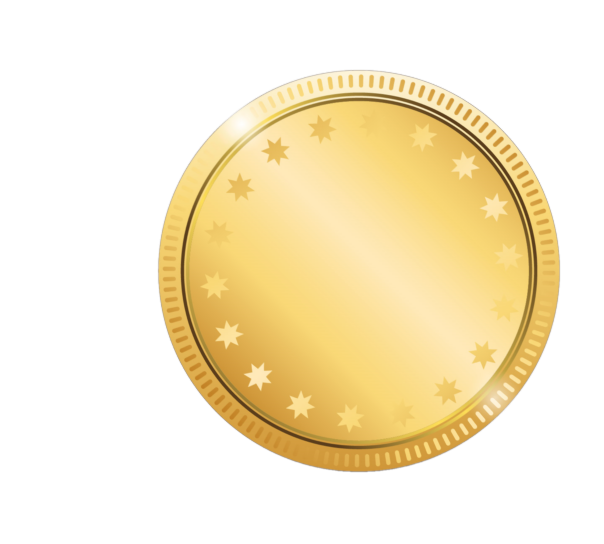 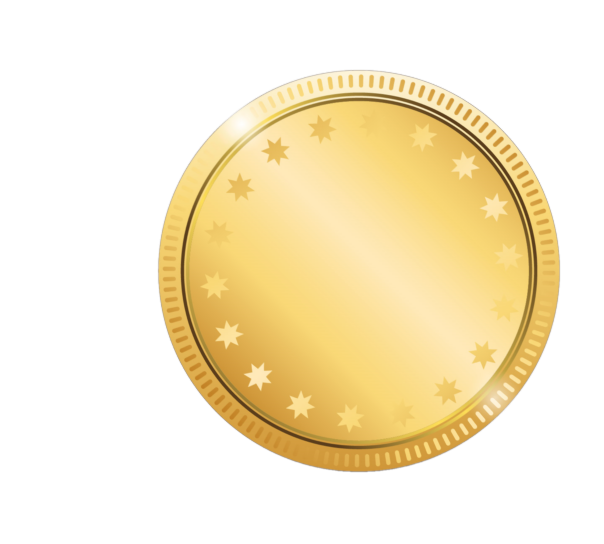 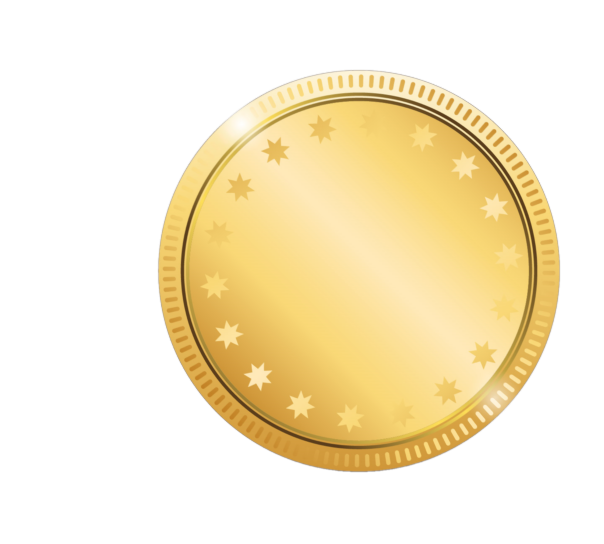 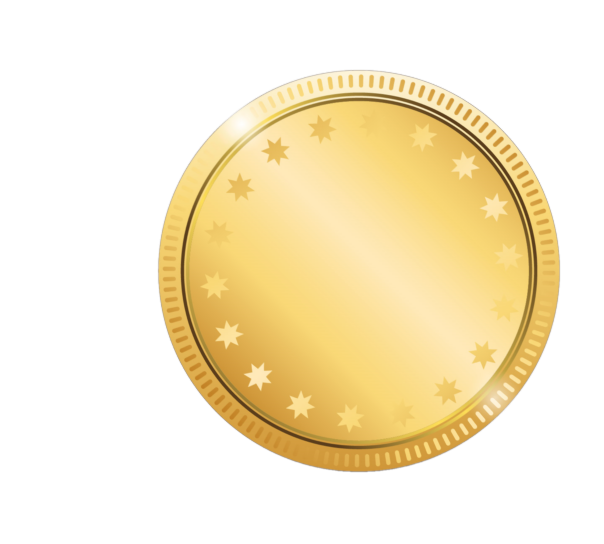 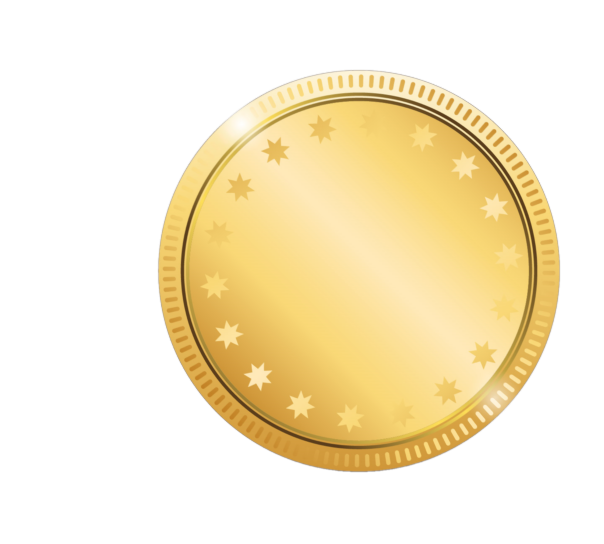 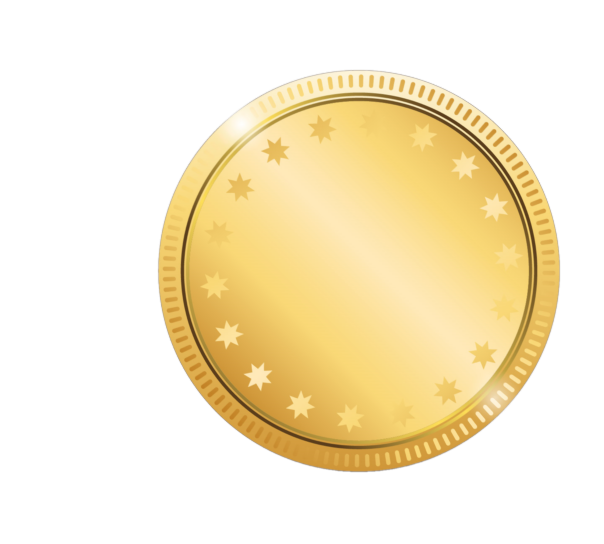 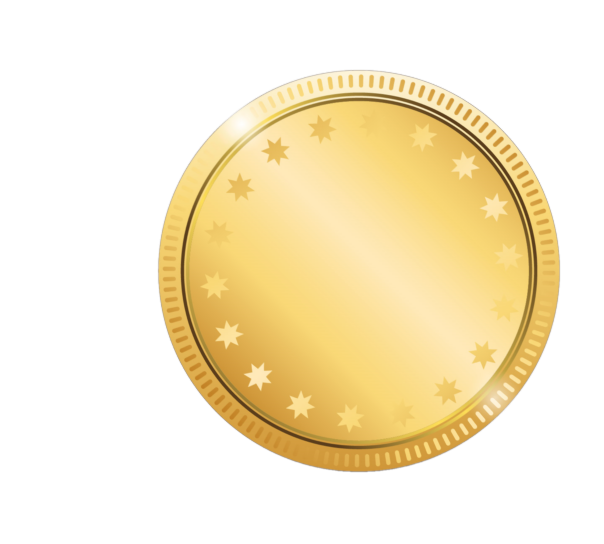 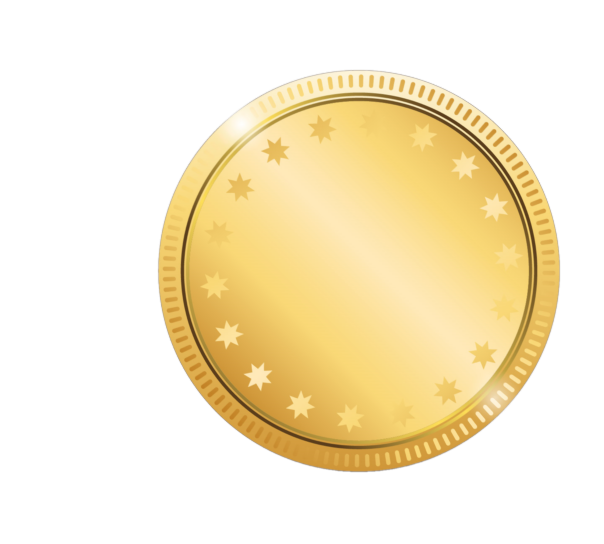 128
64
32
16
8
4
2
1
18
[Speaker Notes: Image source: Gold vector created by freepik (www.freepik.com). Free for personal and commercial purpose with attribution.]
How Computers Work – Binary!
Computers are made up of complicated hardware that stores and processes data.

If you break a computer down into its most basic components you have millions of circuits that either allow electricity to flow, or not.

Imagine a whole row of light switches that you can switch on and off in different combinations to mean different things.

Each switch is either on or off. It only has two states. That is why everything stored in a computer can be stored as a series of 1s and 0s. This is called binary.
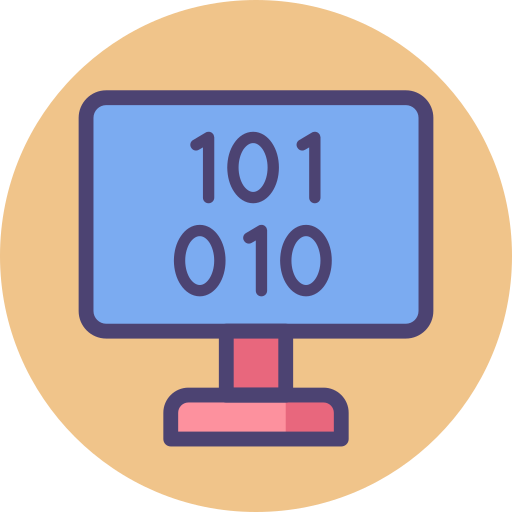 20
GCSE Computer Science (9-1)
Unit 3:
FUNDAMENTALS OF DATA REPRESENTATION
LESSON 1: NUMBER BASES
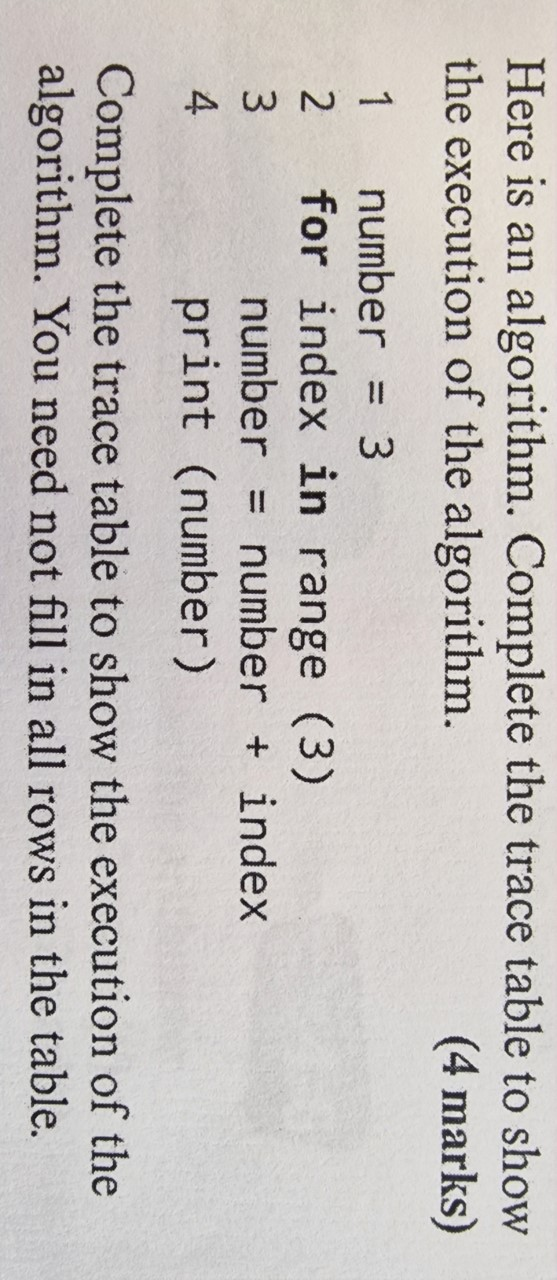 Recall
Activity 2
Number bases
Sometimes you need to make it clear what number base you are using: 
If 101 is decimal, its value is one hundred and one
If 101 is binary, its value is five in decimal
Use subscripts to show the number base: 
10110 is decimal 
1012 is binary
22
Activity 2
Number bases
Explorer task: Which is bigger and why: 11112 or 111110?

You can predict that 111110 will be bigger because the place values are 1000, 100, 10, and 1 in decimal, and only 8, 4, 2, and 1 in binary.

To work this out:
11112 is 8 + 4 + 2 + 1 = 1510
111110 is bigger than 1510
23
Converting Binary to Denary
To convert a binary number to denary, start by writing out the binary place values. In denary, the place values are 1, 10, 100, 1000, etc. – each place value is 10 times bigger than the last. 
In binary, each place value is 2 times bigger than the last (i.e. increased by the power of 2). The first few binary place values look like this:
Working out the value of 1010 1000:
Place value
Binary
Calculation of numbers
+
+
+
+
+
+
+
Total numbers = 168
So 1010 1000 in binary is equal to 168 in denary.
Working out binary numbers
How would you convert the Binary value of 01010101 into Denary?
First, create a table starting with 1, which increases by x2 each time starting right to left;
=
+
+
+
+
+
+
+
2. Numbers with a zero next to them are not included. Add only the numbers with a one next to them…
3. Add the numbers up. In this instance; 64+16+4+1 = 85
1. Add the binary into the table…
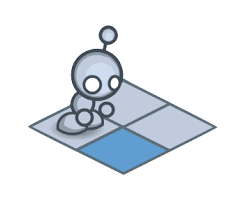 Working out Binary Numbers
Convert the following binary numbers into their denary values using the table below:
0000101
+
+
+
+
+
+
+
10111000
+
+
+
+
+
+
+
01010000
11111111
The table above makes working out binary really easy.
“1” means the number has been selected
“0” means the number has not been selected 
Add up all the numbers that have been selected
Using this method, can you work out the binary numbers above?
Activity 3
Converting decimal to binary
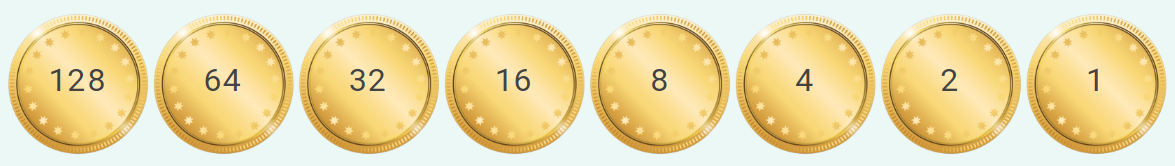 How can we represent the decimal number 104 in the binary grid?
Is there a group of 128 in 104? 
No. Write a 0 under 128.
Is there a group of 64 in 104? 
Yes. Write a 1 under 64.
We have now represented 64, so take this away from 104, leaving 40.
27
[Speaker Notes: Image source: Gold vector created by freepik (www.freepik.com). Free for personal and commercial purpose with attribution.]
Tip – Always use 8 bits for binary!
So far we have only looked at numbers using eight columns. This is an 8-bit number, or a byte.

00000011 is binary for 3 but so is 11.

You do not need the leading zeros for it to be a valid number but we tend to write groups of 8 bits because computers usually store data in bytes.
Creating Binary Numbers
The table above can be used to create binary number too.
Work from the largest number you can include in the number you wish to create (for example, 16 will fit into the first answer, 20,  but 32 wont).Therefore you would write a “1” under 16. 
As you have 4 remaining, you would add a zero under the 8 and a 1 below the 4. The rest of the numbers are not required and therefore have a zero below them. 
So, the binary code for 20 is: 10100
See if you can work out the rest of the answers!
Activity 3
Converting decimal to binary
Represent 104 in the binary grid:
Put a 0 under the 128
Put a 1 under the 64					104 - 64 = 40
Put a 1 under the 32					40 - 32 = 8
Put a 1 under the 8					8 - 8 = 0					
Put 0s under the 4, 2, and 1 because the whole value has been represented 
Copy this example onto the worksheet and then do the exercises, showing all workings.
30
Activity 3
Converting decimal to binary
We have 40 left to represent.
Is there a group of 32 in 40?
Yes. Write a 1 under 32.
We have now represented another 32, so take this away from 40, leaving 8.
31
Activity 3
Converting decimal to binary
We have 8 left to represent.
Is there a group of 16 in 8?
No. Write a 0 under 16.
Is there a group of 8 in 8?
Yes. Write a 1 under 8.
We have represented the whole value. Write 0s under the 4, 2, and 1 place values.
32
Convert the following to  there Base2 equivalent.
149
63
129
255
Activity 3
Converting decimal to binary – Solutions
149
63
129
255
34
Plenary
Discuss in pairs:
What do you notice about these answers from the worksheet?
6310 is
25510  is
How does this relate to what we discussed at the start of this lesson?
There are 64 different bit combinations with 6 bits
There are 256 different bit combinations with 8 bits
26 is 64 and 28 is 256
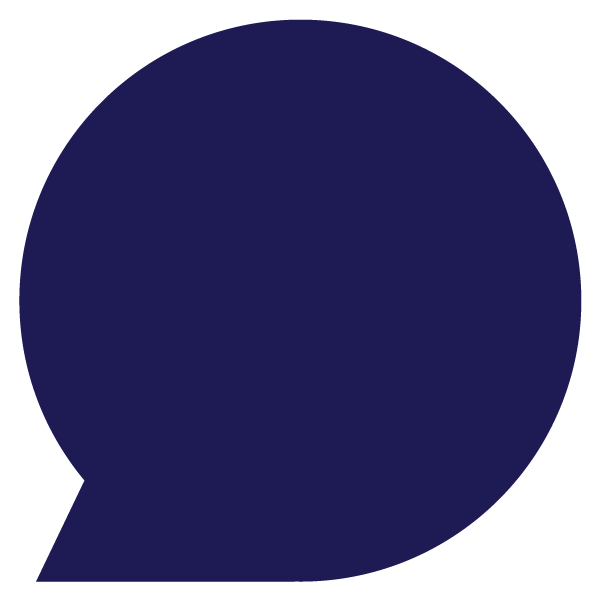 35
Activity 2
Number bases – Solutions
Task 2   Converting from binary to decimal
128 + 32 + 16 + 8 + 2 + 1 = 18710
36
Activity 2
Number bases – Solutions
Task 2   Converting from binary to decimal
b.


16 + 8 + 4 + 2 + 1 = 3110
37
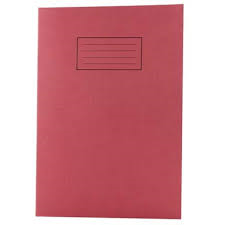 Binary Task
Work out the following numbers in binary:
Put these into Size Order – 30secs
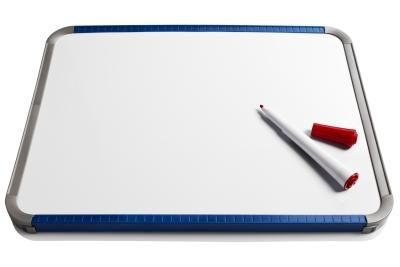 Megabyte (Mb)
Terabyte (Tb)
Kilobyte (Kb)
bit
Byte
Gigabyte (Gb)
Rank these types of data storage in size
RAM
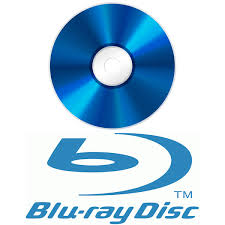 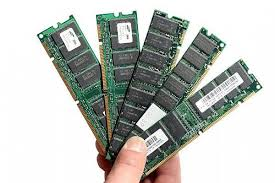 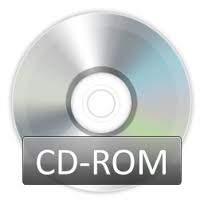 4-8Gb
700Mb
128Gb
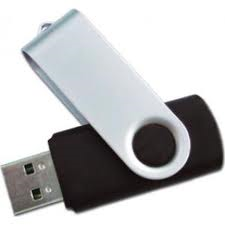 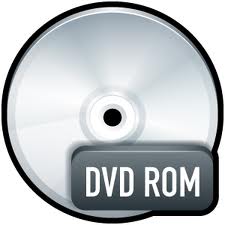 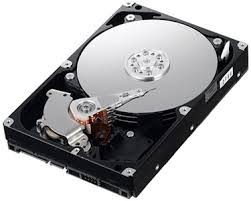 Hard Drive
256Gb
4.7Gb
4Tb
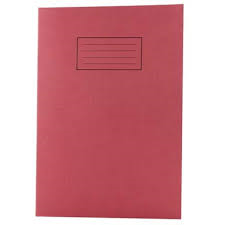 Data Storage Capacities
bit (a single 0 or 1 is a binary digit)
8 bits = 1 byte
1024 bytes = 1Kb
1024 Kilobytes = 1Mb
1024 Megabytes = 1Gb
1024 Gigabytes = 1Tb
Did you know?
Half a byte (4 bits) is called a
nibble?
Why 1024? It’s Binary! 0 and 1’s!
2^0 = 1
2 ^ 1 = 2
2 ^ 2 = 4
2 ^ 3 = 8
2 ^ 4 = 16
2 ^ 5 = 32
2 ^ 6 = 64
2 ^ 7 = 128
2 ^ 8 = 256
2 ^ 9 = 512
2 ^ 10 = 1024
Conversion chart
byte → kibibyte → mebibyte → gigibyte → tebibyte
/1024
/1024
/1024
/1024
x1024
x1024
x1024
x1024
Extension
Can you create a spreadsheet that will automatically work out the denary number from the binary you type in (or vice versa?)

Validate it so you can only enter a 0 or 1
Summary
Next lesson
Next lesson, you will…
Do some binary maths
In this lesson, you…
Explored the concept of a number base
Defined the term ‘bit’
Converted numbers between binary and decimal
45